ba bµ  ,  bÒ bÒ , bÌ c¸

Bµ bÕ bÐ.
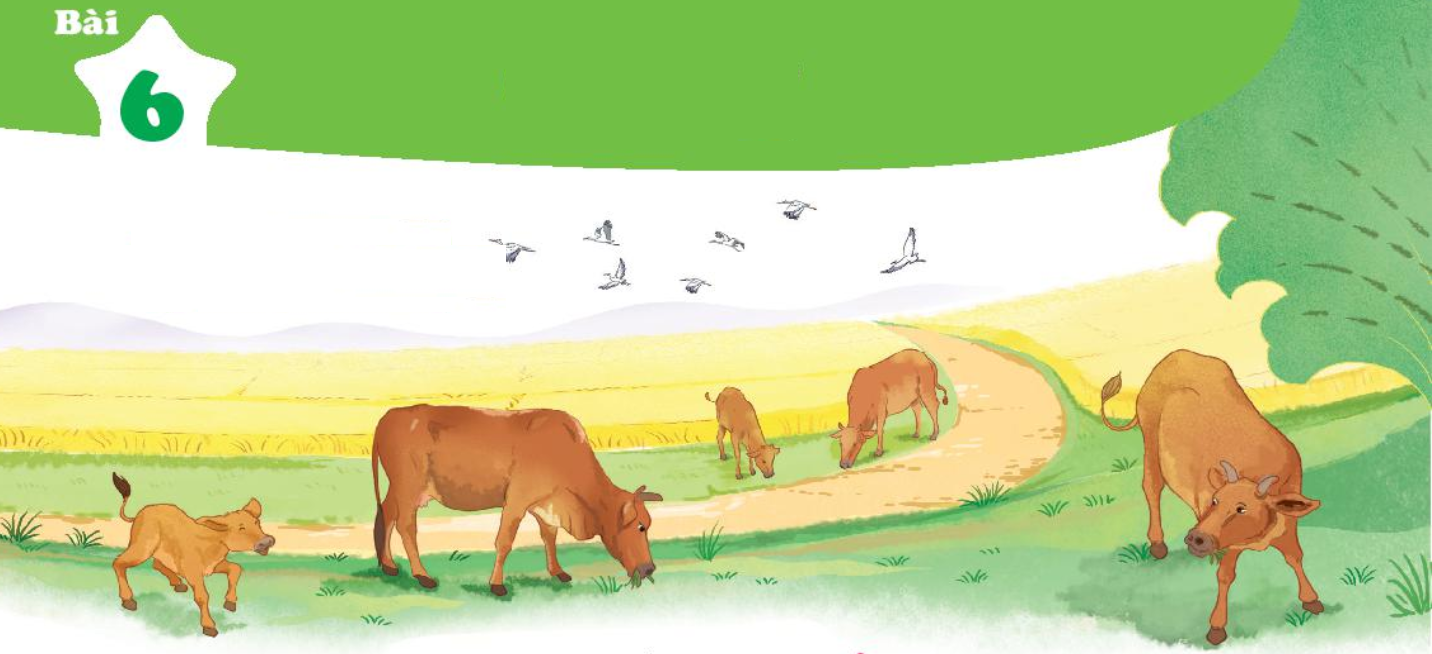 NhËn biÕt
§µn bo gÆm co.
§µn bß gÆm cá.
O - o
á
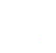 o
á
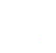 b
o
c
o
bß
cá
bß     bã     bá
bo     bo     bo
co     co     co
cß     cã     cá
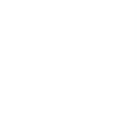 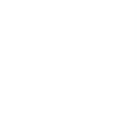 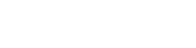 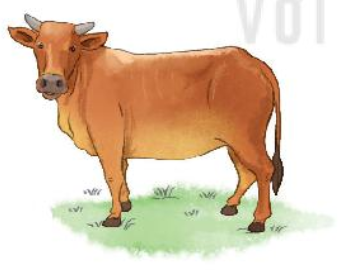 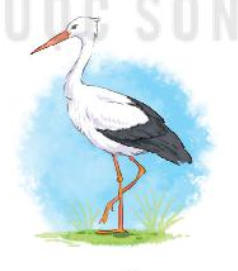 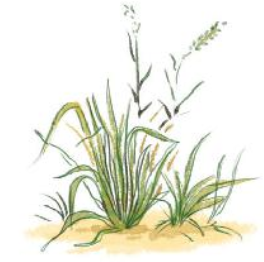 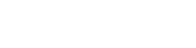 cá
bß
cß
b
o
c
o
bß
cá
bß   bã   bá   cß   cã  cá
bß     cß     cá
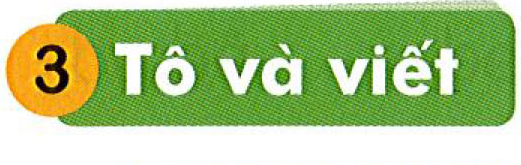 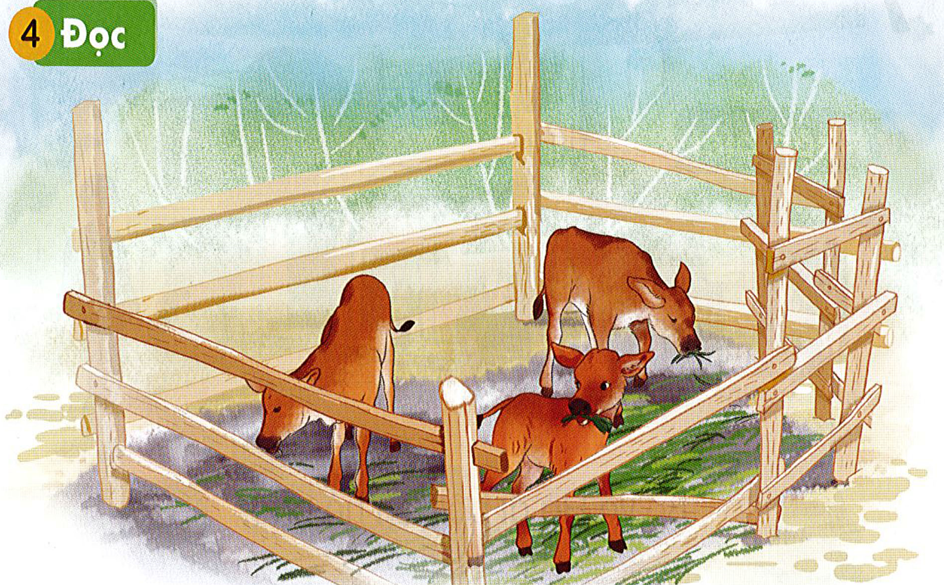 Bª cã cá.
o
o
Chào hỏi
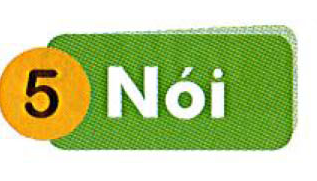